Municipal Strategic Plan
This deck is to outline how the municipality governs the program.
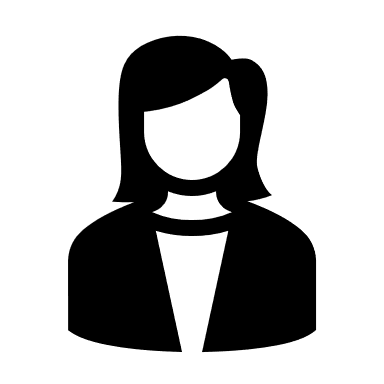 Strategic Plan
Mayor Vision
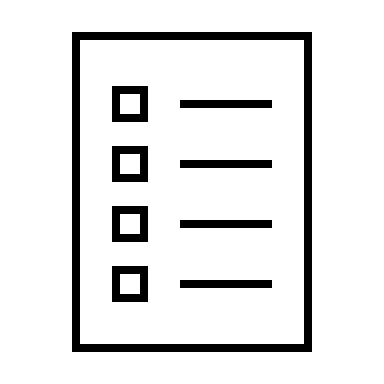 Objectives
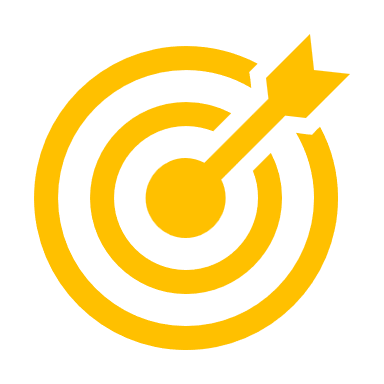 Strategic Plan
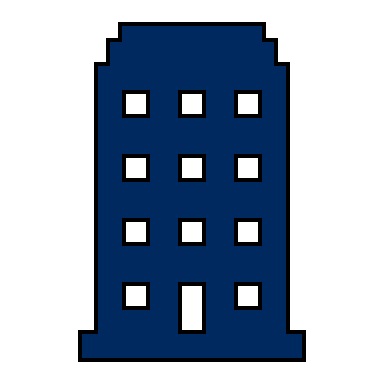 Tactics
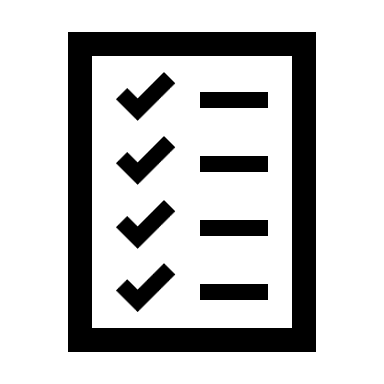 Informs
© City of Houston, Mayor’s Office, 2024. Used with permission.
Defining Municipal Framework
© City of Houston, Mayor’s Office, 2024. Used with permission.
3
Working Group
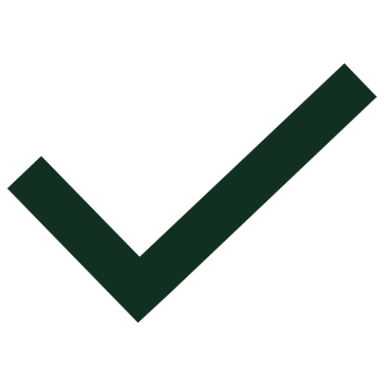 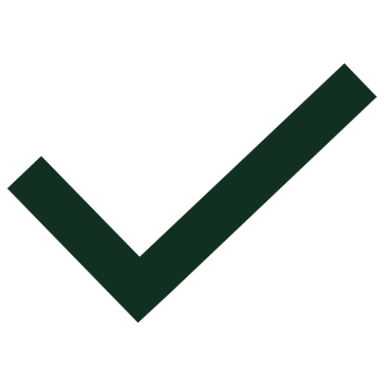 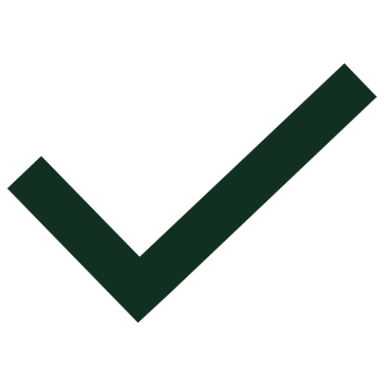 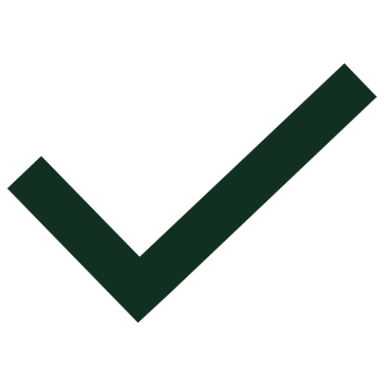 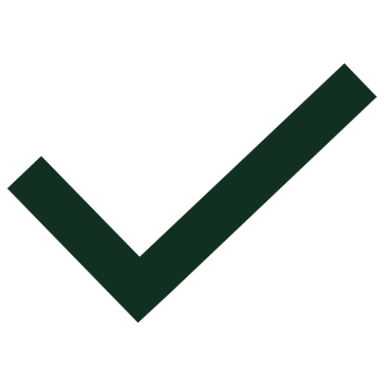 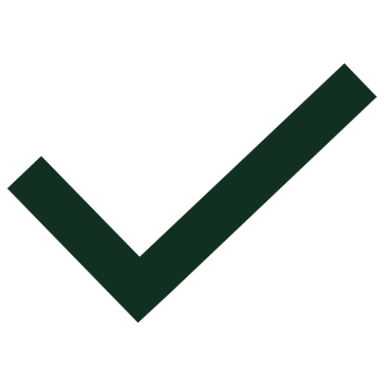 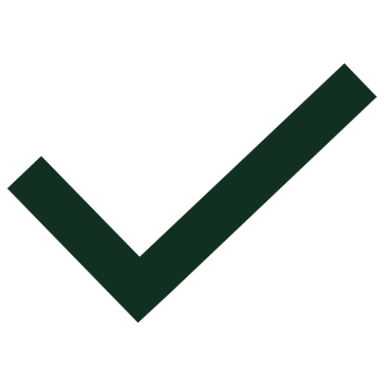 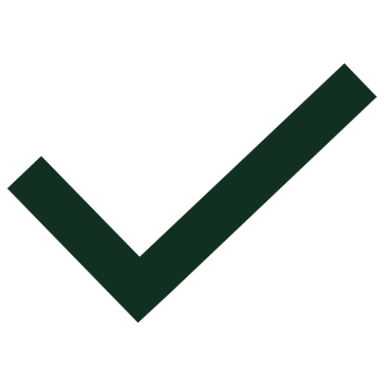 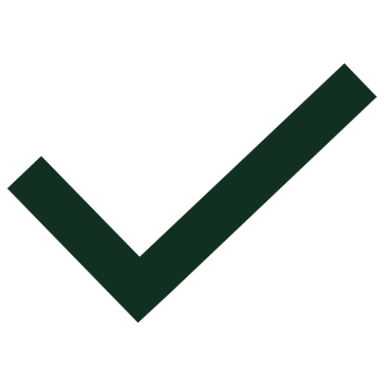 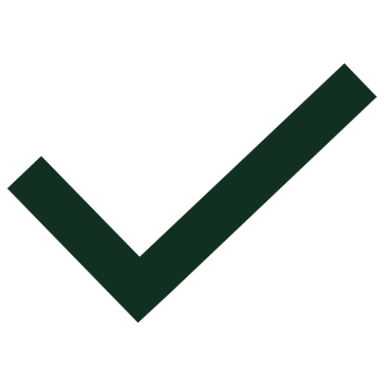 © City of Houston, Mayor’s Office, 2024. Used with permission.
4
Meeting Details
© City of Houston, Mayor’s Office, 2024. Used with permission.
5
Hotel Ordinance
© City of Houston, Mayor’s Office, 2024. Used with permission.
6
Contact Information
Presented by
INSERT NAME
TITLE
ORGANIZATION
Phone:  XXX-XXXX
Email: 
Mobile:
www.xxxxxx.com
INSERT SOCIAL HANDLE
INSERT SOCIAL HANDLE
INSERT SOCIAL HANDLE
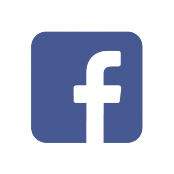 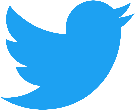 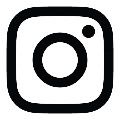 © City of Houston, Mayor’s Office, 2024. Used with permission.
7